ПОРТФОЛІОвикладача фізичної культури і здоров’я Міжрегіонального центру ПТО художнього моделювання і дизайну м.Львова
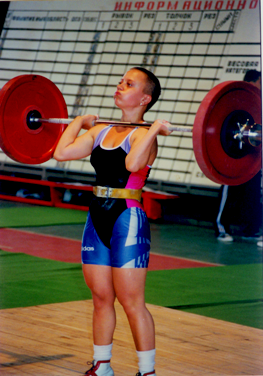 Гнатової 
Наталії Адамівни
Педагогічне кредо
“РУХ – ЦЕ ЖИТТЯ”
Відомості про педагога
у 1997 р. закінчила Львівський державний інститут фізичної культури за спеціальністю фізичне виховання і спорт, спеціаліст, викладач фізичного виховання і спорту; 
педагогічний стаж – 25 р. 6 місяців;
Пройшла курси підвищення кваліфікації,набрала необхідну кількість годин;
16.08.1993 р. присвоєно звання майстер спорту України з важкої атлетики;
у 1992р. - 1993 р. навчання в ПТУ № 28 за професією швачка легкого плаття;
у 2010 р. отримала свідоцтво МЦ ПТО ХМД м.Львова за професією манікюрниця, педикюрниця.
Семикратна чемпіонка України з важкої атлетики
З 2018 року – викладач вищої категорії
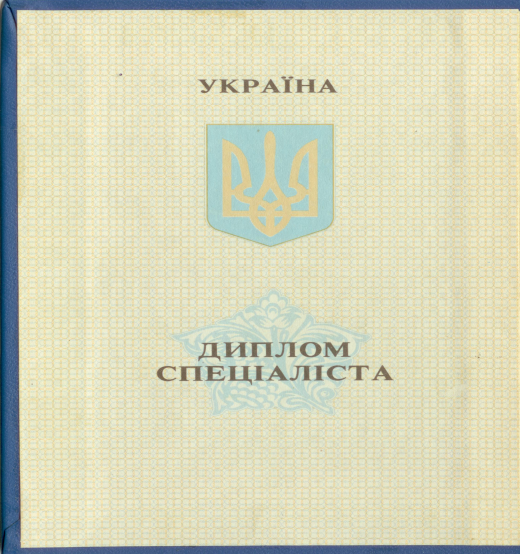 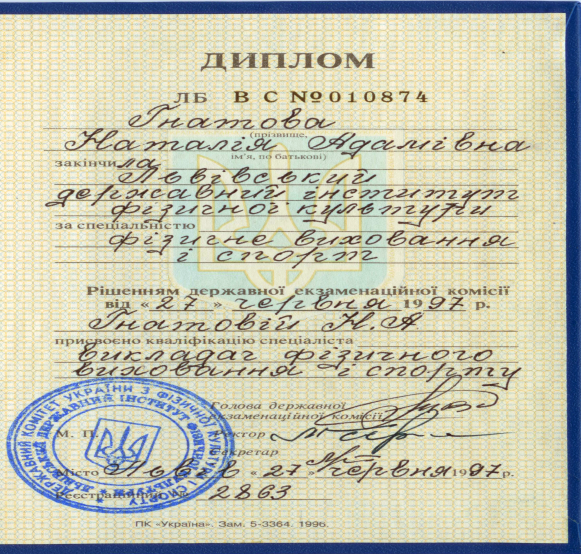 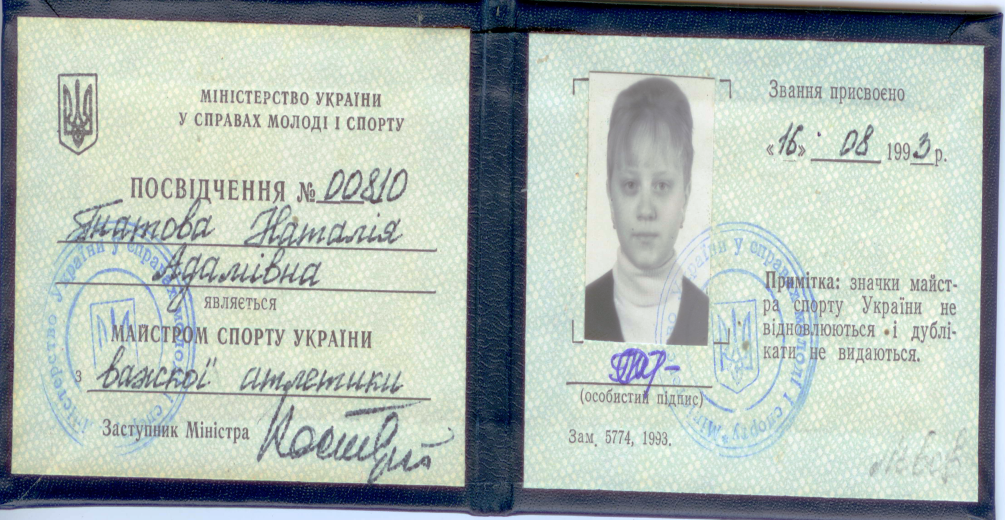 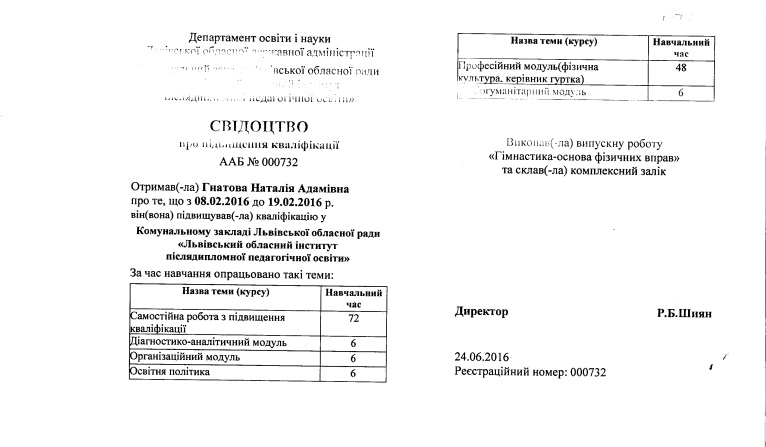 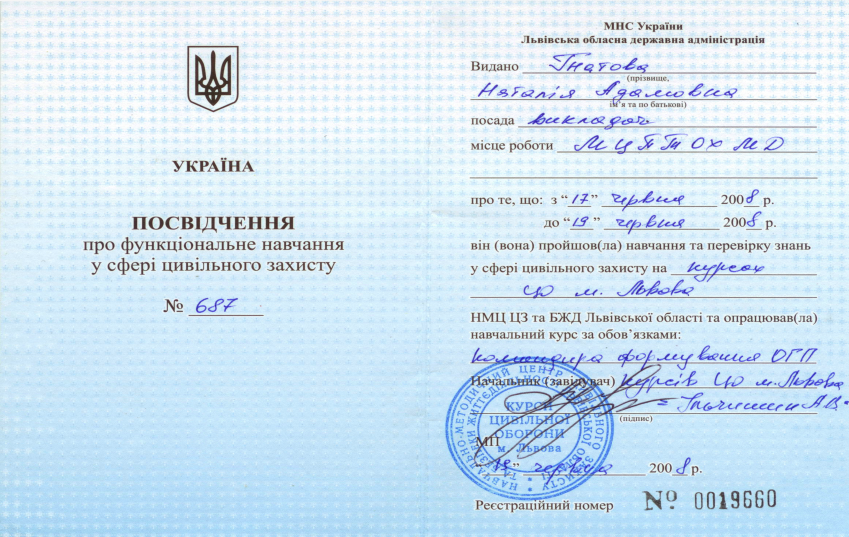 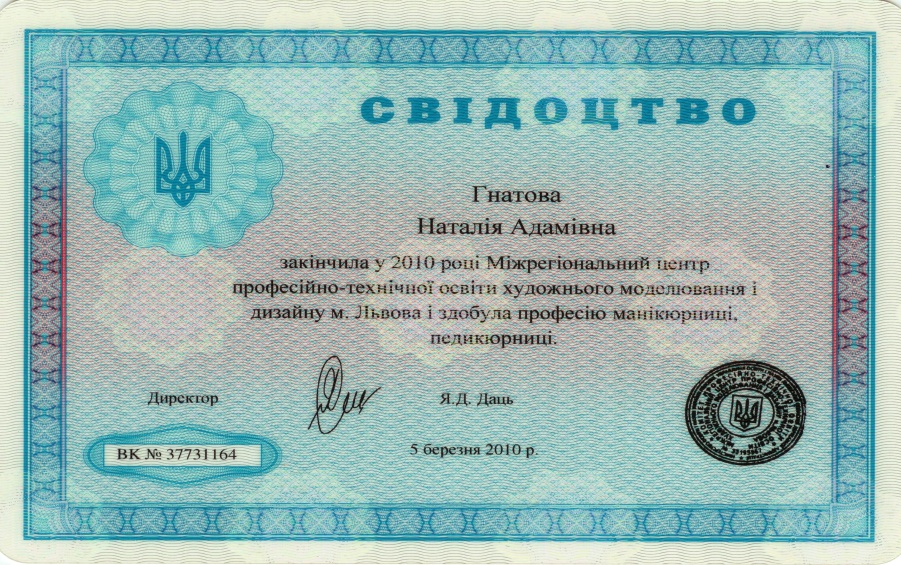 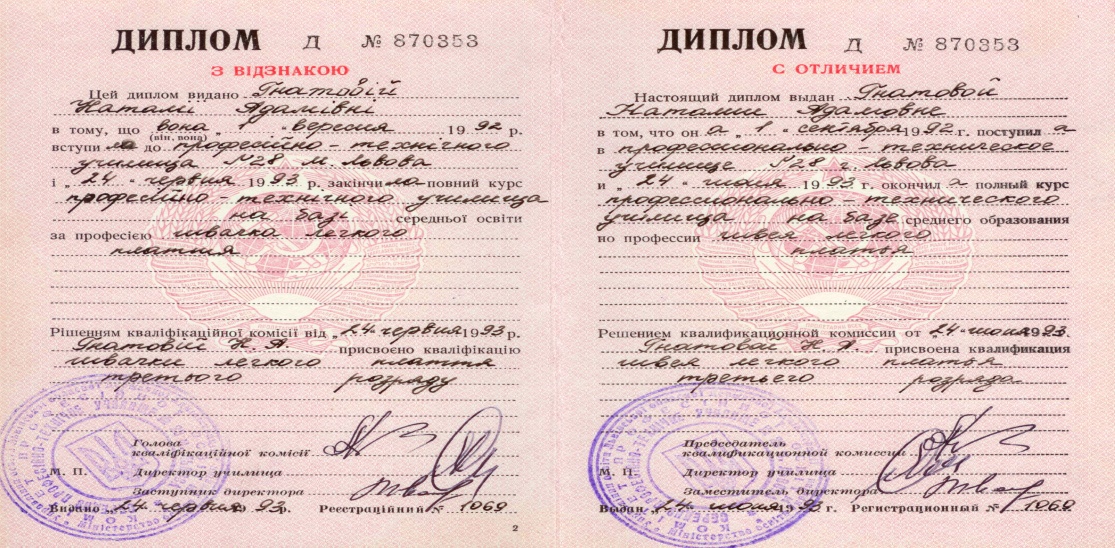 МЕТА:
підготовка всебічно розвинутих, активних та здорових членів суспільства
ЗАВДАННЯ:
оздоровчі – зміцнювання опорно-рухового апарату, формування правильної поставки, покращення діяльності  ЦНС, загартування організму;
освітні – формування і удосконалення рухових умінь і навичок;
виховні – удосконалення рухових якостей (сили, швидкості, витривалості, спритності).
Перелік розроблених навчально-методичних робіт,презентацій
Організація занять методом колового тренування
Поєднання стилів: степ, танцювальна (зумба), стрейчінг, каланетика
Оздоровча аеробіка – один із засобів оздоровчої фізичної культури
Значення рухових спортивних ігор на уроках фізичної культури
Оптимізація навчального процесу шляхом активізації діяльності учнів на уроці фізичної культури
Витоки фізичної культури в Україні. Фізична підготовка запорізького козацтва
Бойовий гопак як елемент фізичного виховання
Методика самоконтролю в процесі занять фізичними вправами
     День Украінського козацтва
     Бойовий гопак.Історія
     Здоровий спосіб життя
     Робоча навчальна програма  МБ 2022 рік
Гурткова робота
Підготовка команди з шахів, баскетболу, волейболу.
Бере активну участь спартакіаді працівників ПТНЗ, захищає  честь Центру з шахів і настільного тенісу.
РЕЗУЛЬТАТИВНІСТЬ груп за останні 3 роки
Досягнення
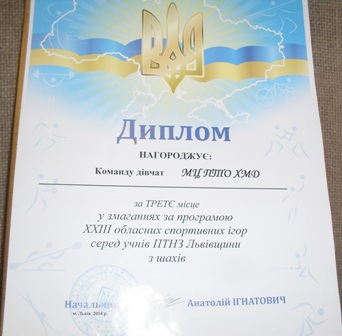 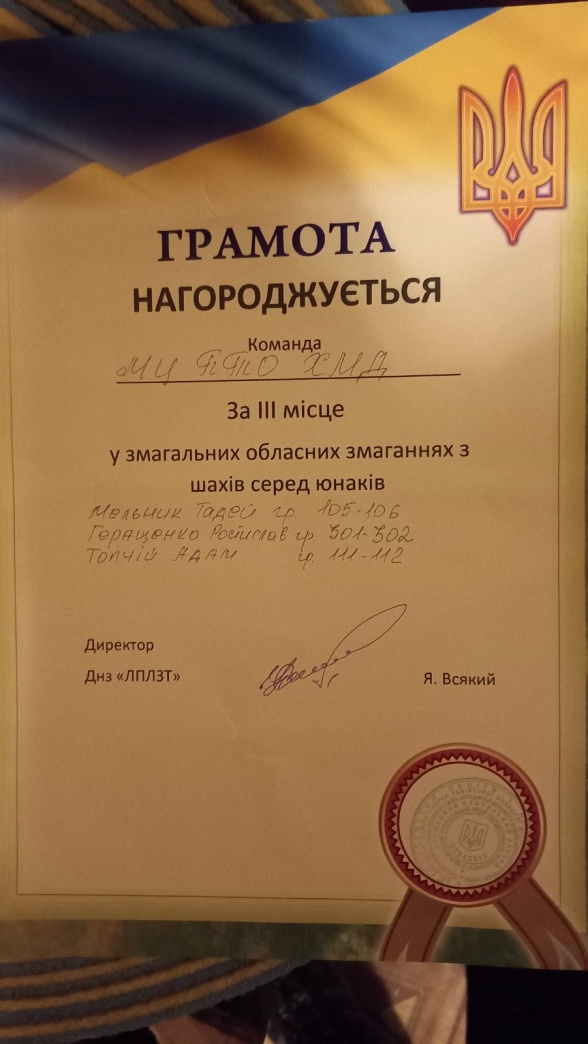 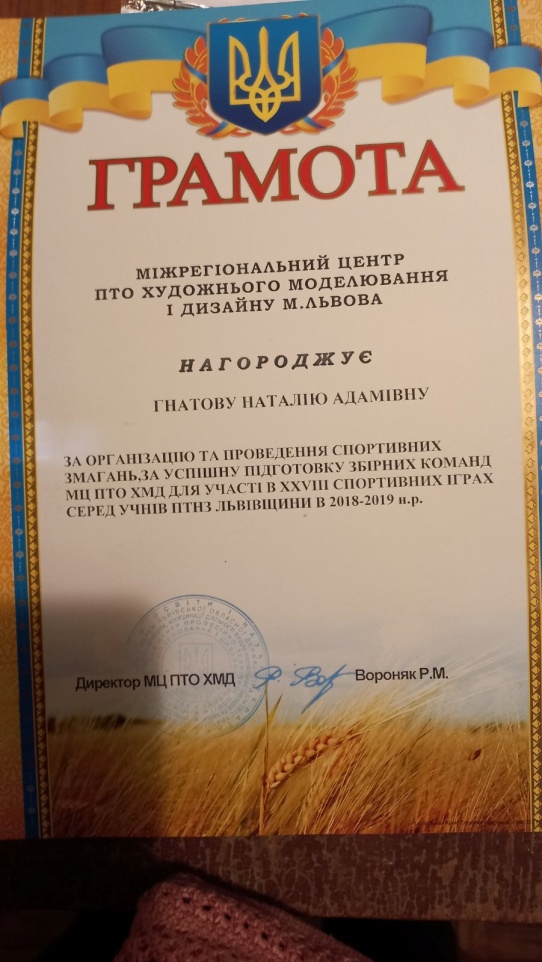 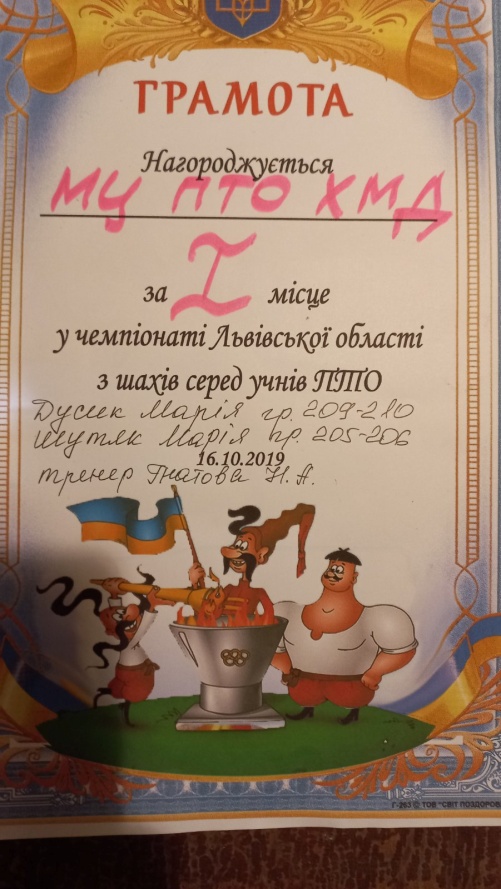 Спортивні ігри ПТНЗ Львівщини
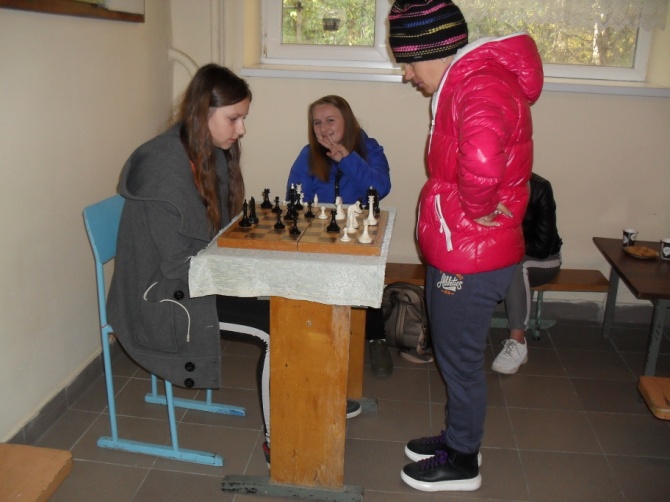 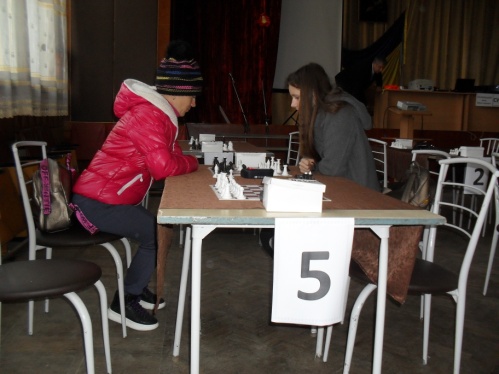 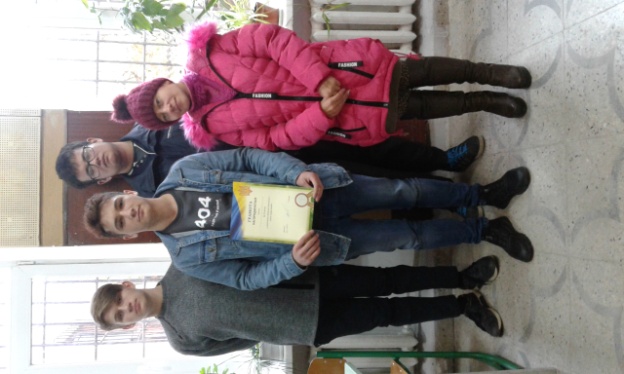 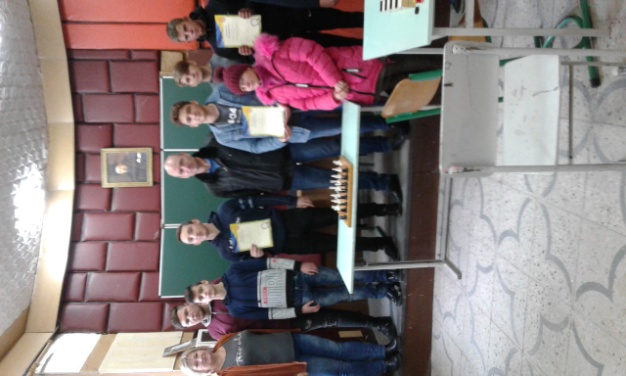 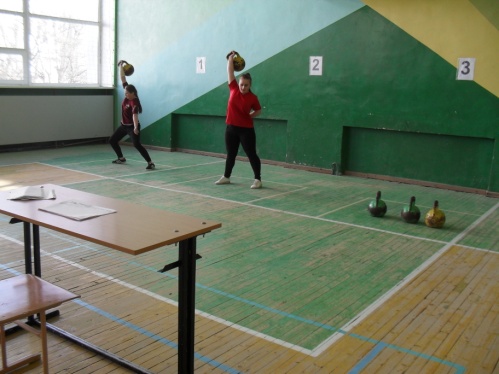 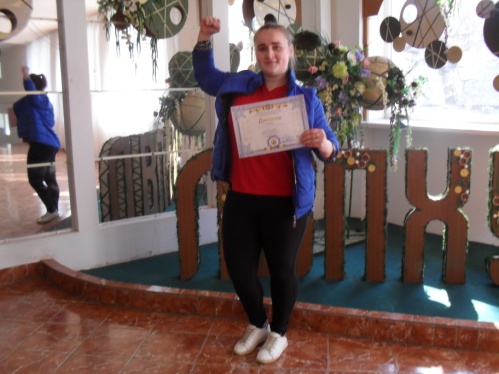 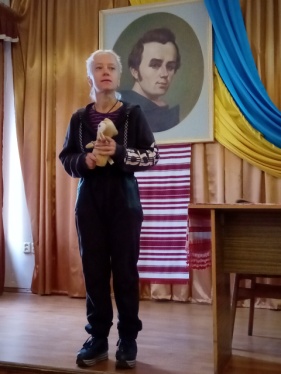 Робочі моменти
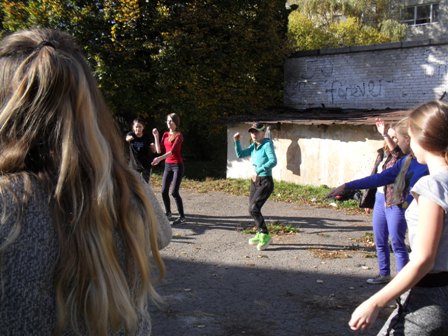 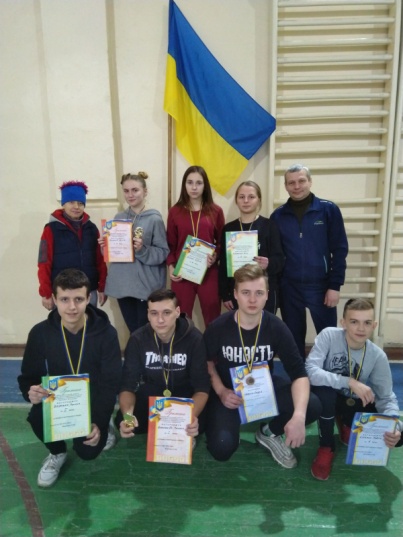 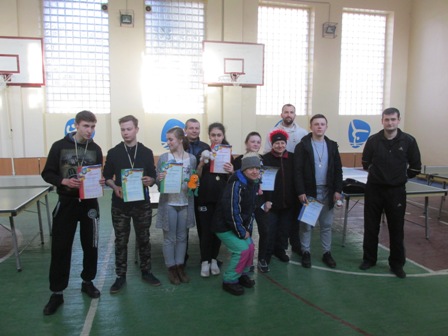 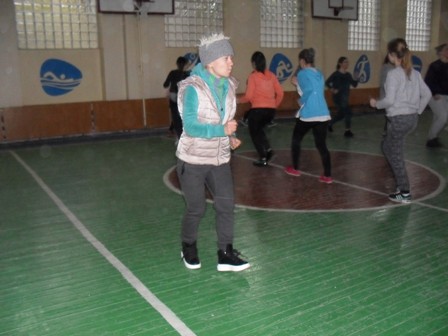 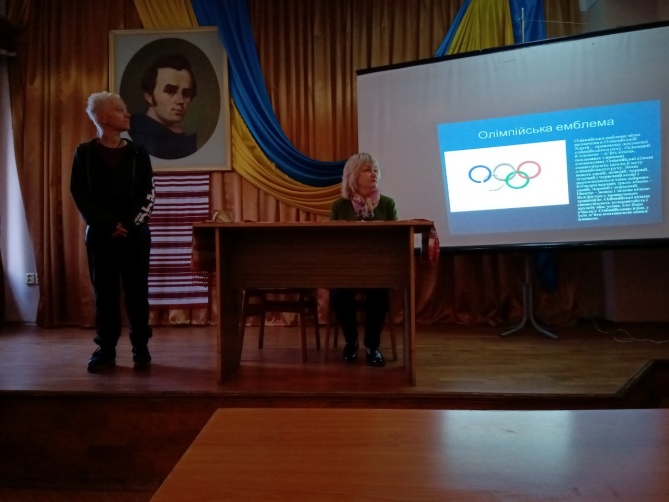 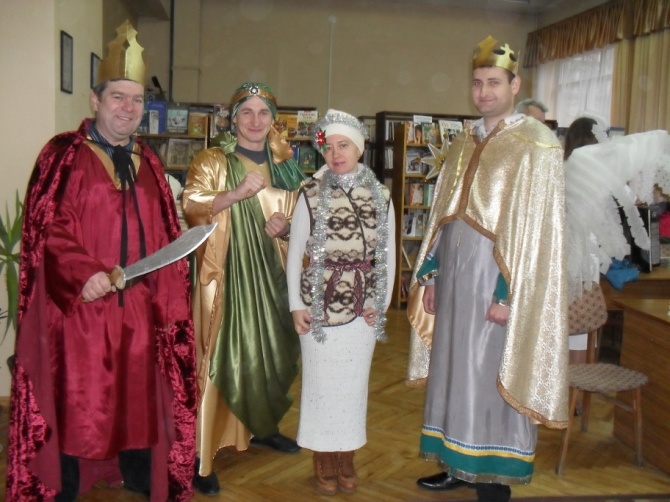